Oh Otto
Part 4
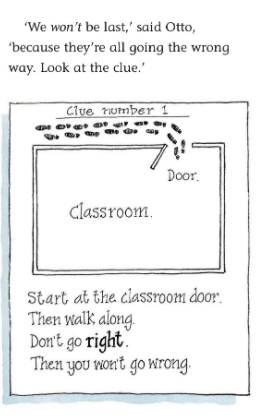 Look carefully at the clue. What direction do the children need to turn?

Why would Miss Underwood add a drawing the clue?
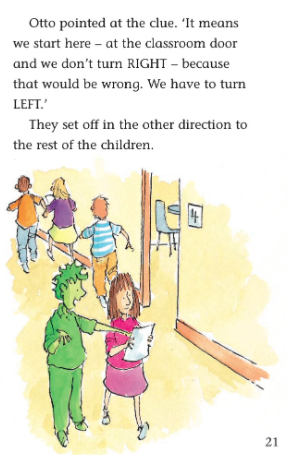 3) What does Otto do to make Jo trust him? 

4) Why do you think the children decided to follow Charlie and not Otto?
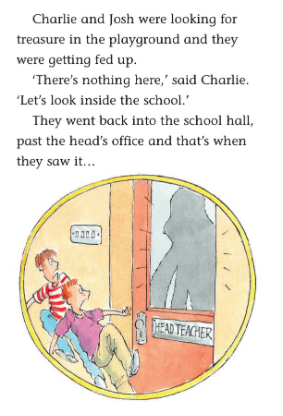 5) What does it mean when the author describes the boys as feeling ‘fed up’?

6) What do you think the boys saw?
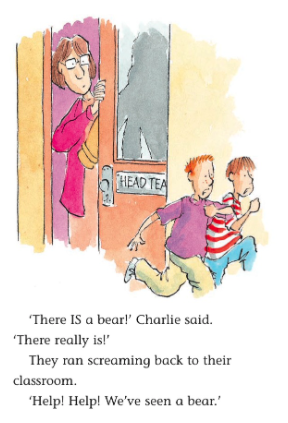 7) Why did the author write the word ‘IS’ in capital letters?

8)Was there really a bear? Explain your answer.